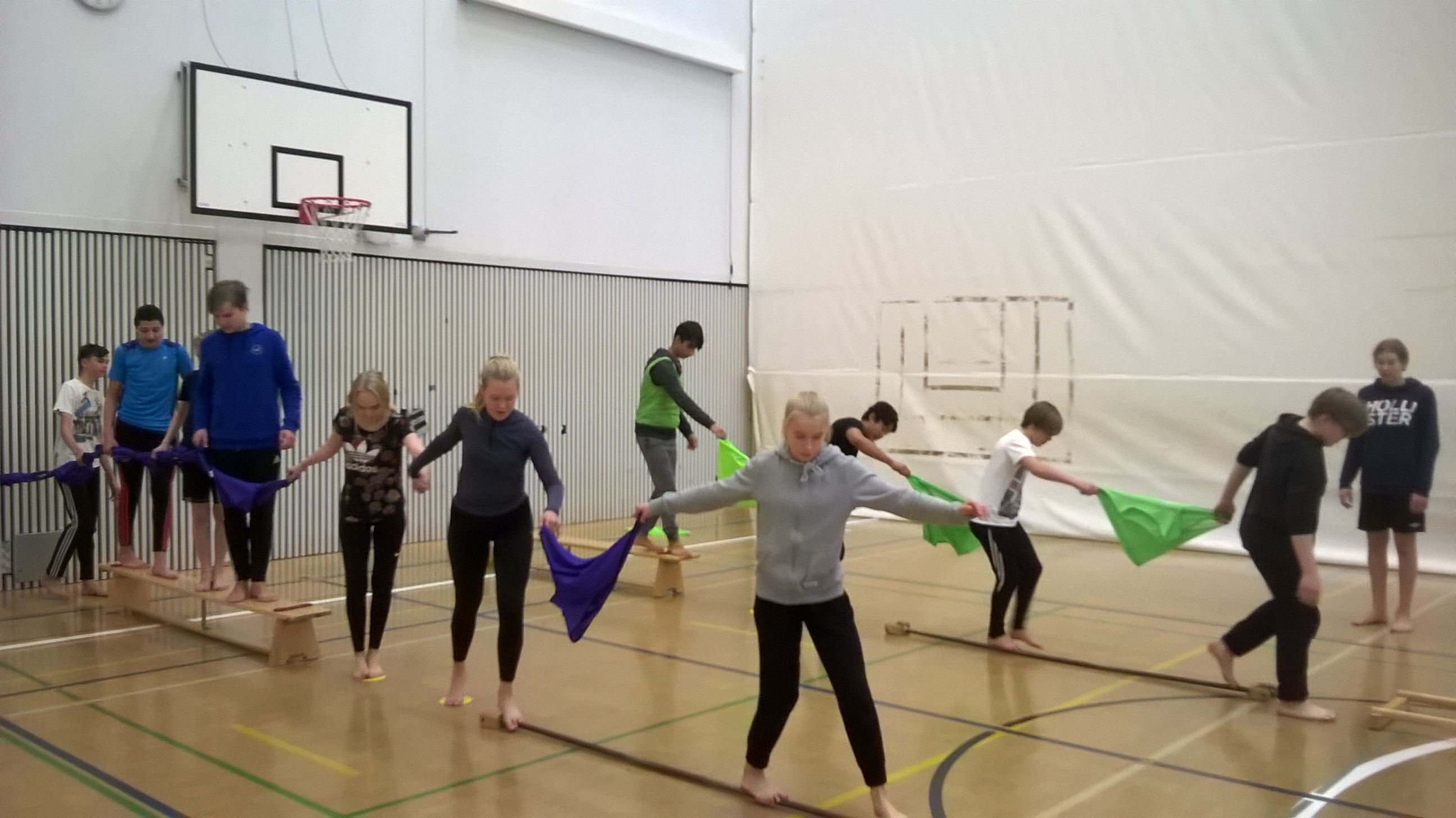 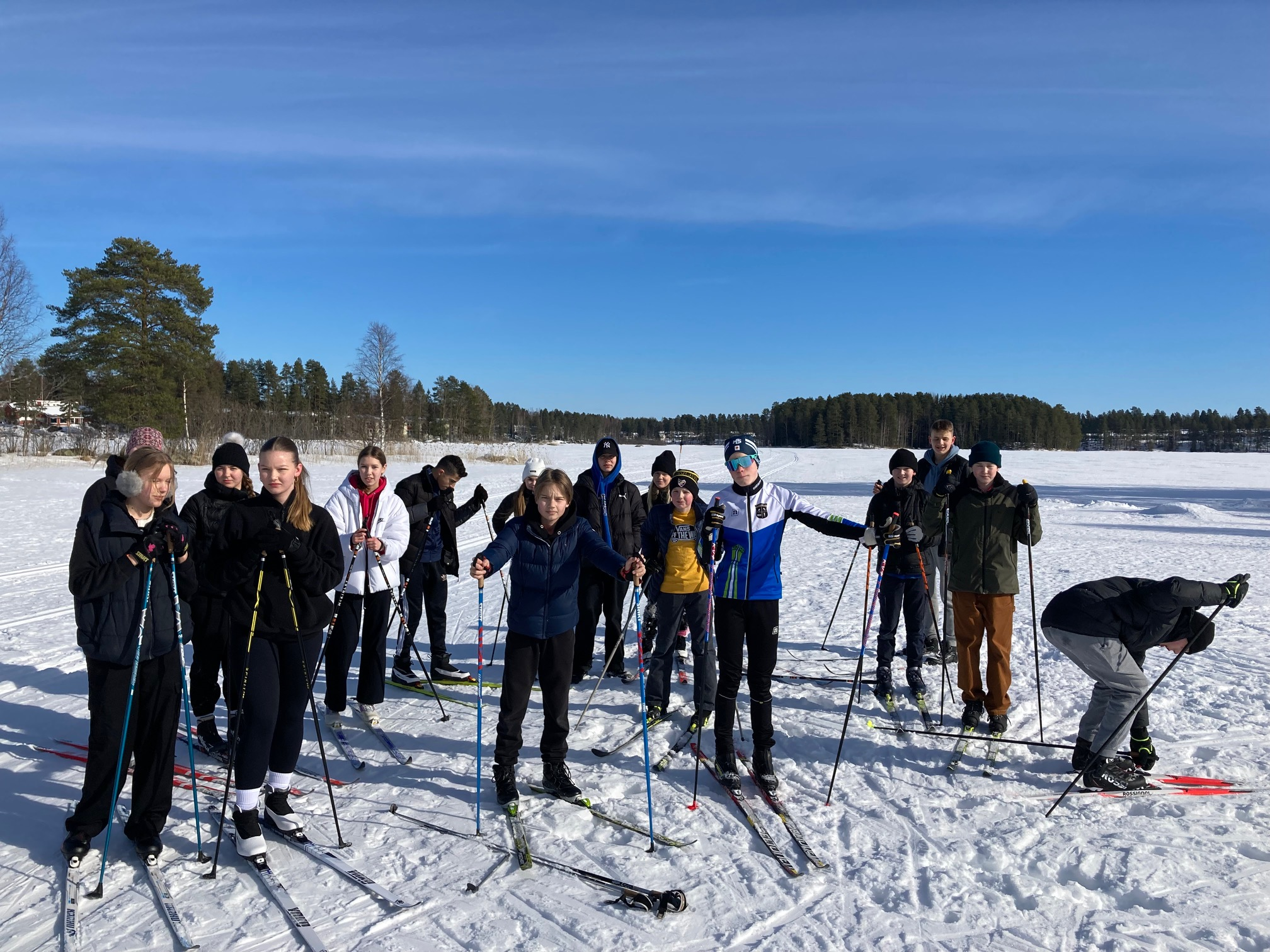 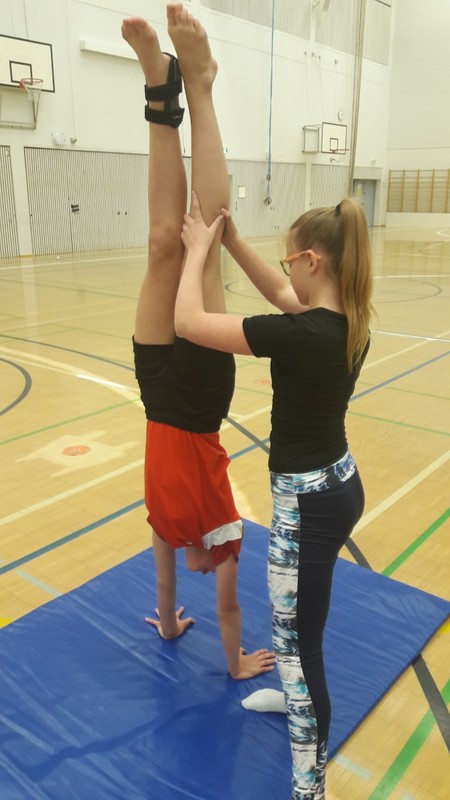 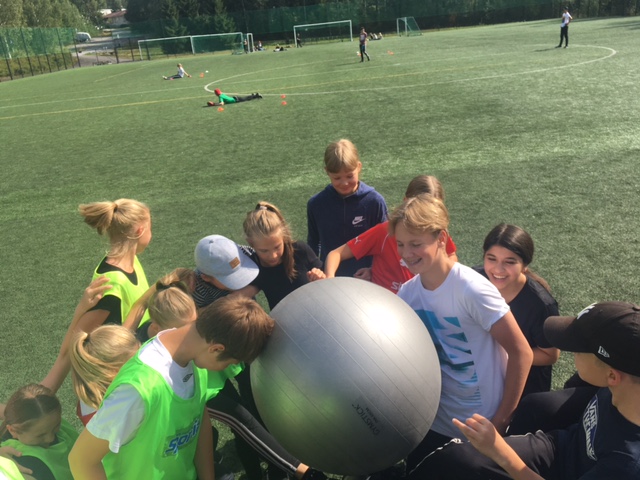 LIIKUNTALUOKKA 2024PYÖRÖN KOULU
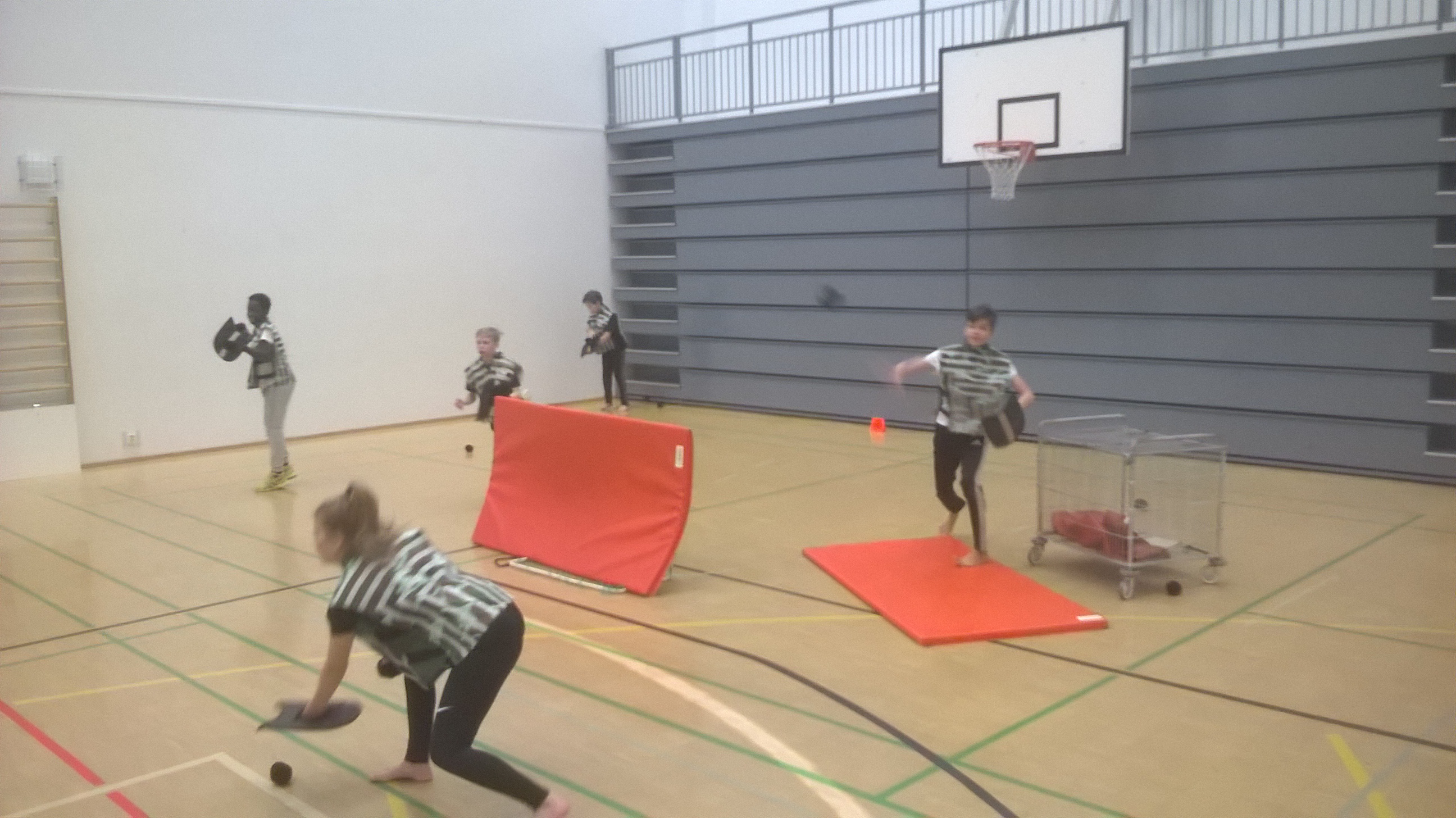 PYÖRÖN KOULUN LIIKUNTALUOKKA
Valitaan pääsykokeilla 
7. lk 3h, 8. lk 4h ja 9. lk 4 h liikuntaa viikossa koko yläkoulun ajan (Vähintään!)
24 oppilasta, tyttöjä & poikia
Liikuntaluokkalaiset kehittävät liikuntatietojaan ja- taitojaan tasokkaassa ja motivoituneessa ryhmässä ja syventävät osaamistaan tavallisia luokkia enemmän. 
Liikuntaluokkalaiset ovat koulun ”liikuntalähettiläitä”
Näyttävät liikunnallista mallia koulupäivän aikana
Liikuntaluokkalainen esimerkillinen, hyväkäytöksinen, aktiivinen & utelias oppimaan kaikissa oppiaineissa
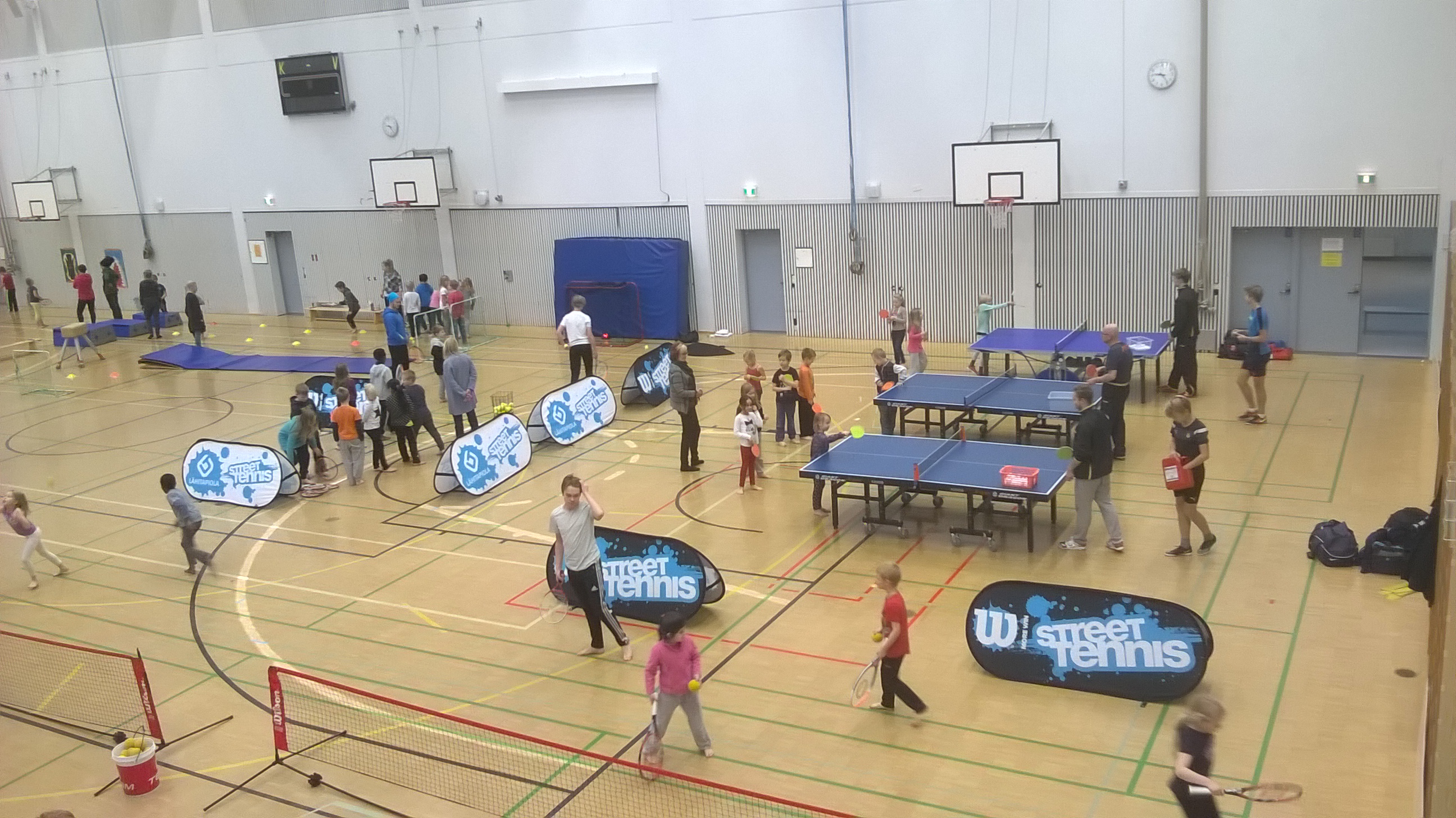 TAVOITTEET & ARVIOINTI
Liikuntaluokkalaiset…
… saavat hyvät lähtökohdat liikunta-alan opintoihin
… eväät liikunnallisen elämäntavan itsenäiseen ylläpitämiseen
… oppivat suunnittelemaan & arvioimaan omaa liikkumista
…harjoittelevat liikuntatapahtumien järjestämistä & ohjaamista

Arviointi noudattaa perusopetuksen yleisiä liikunnan arviointikriteerejä
Lukuvuositodistuksessa erillinen liite ja päättötodistuksessa maininta, että oppilas osallistunut liikuntaluokan painotettuun opetukseen yläkoulun ajan.
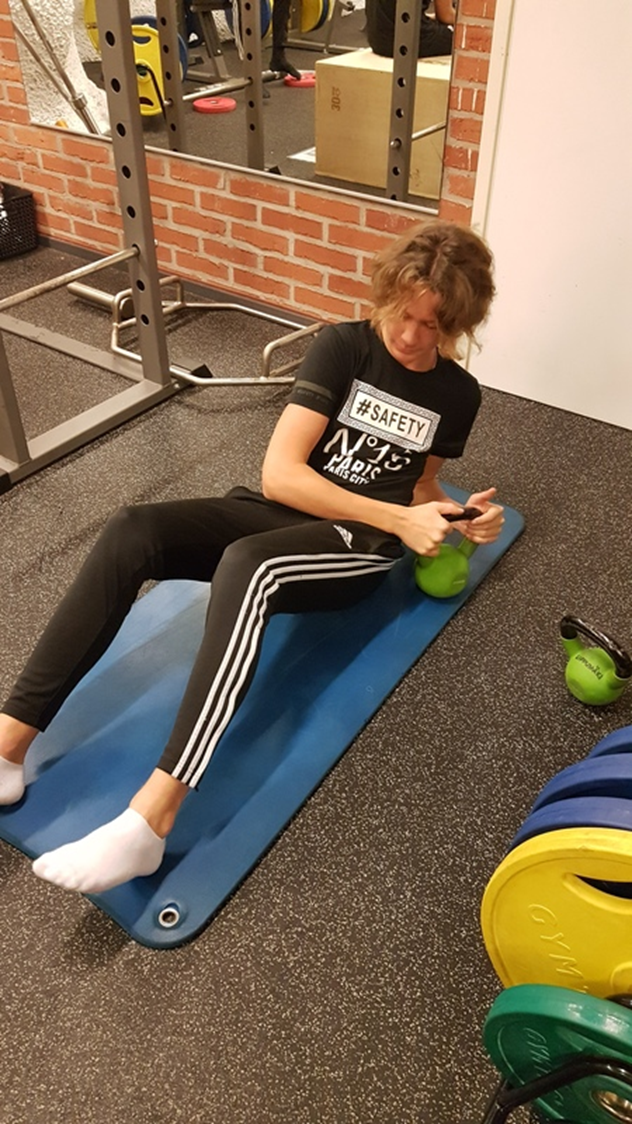 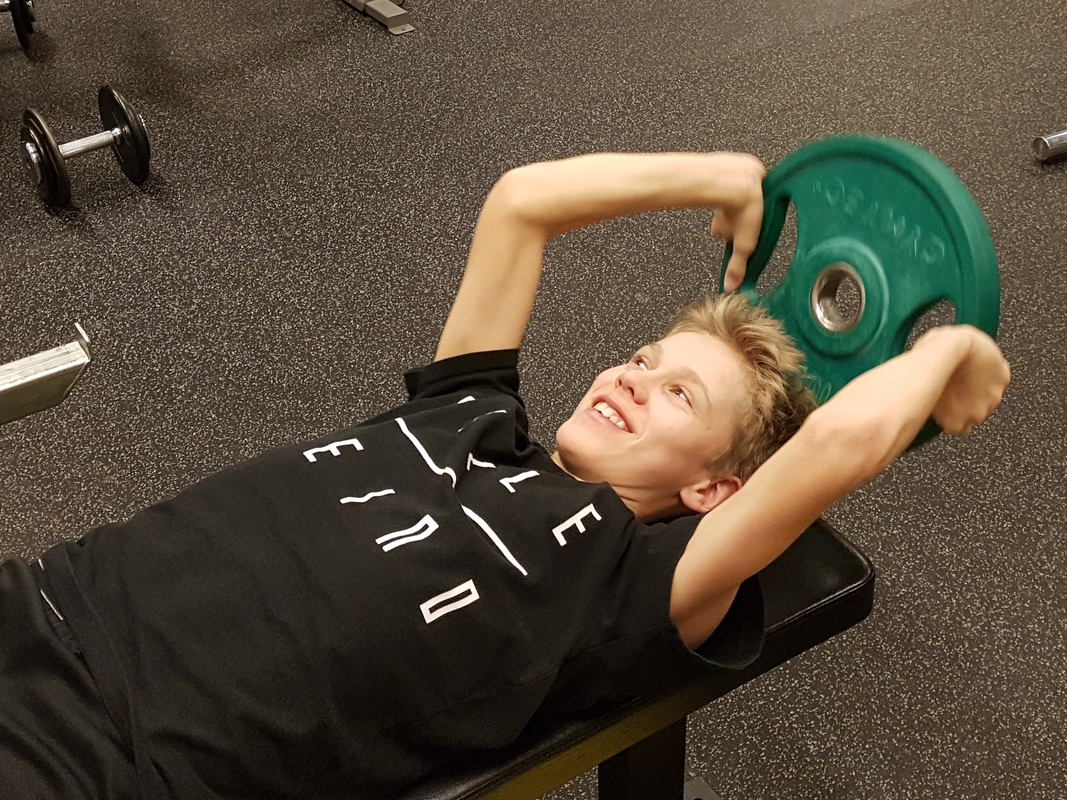 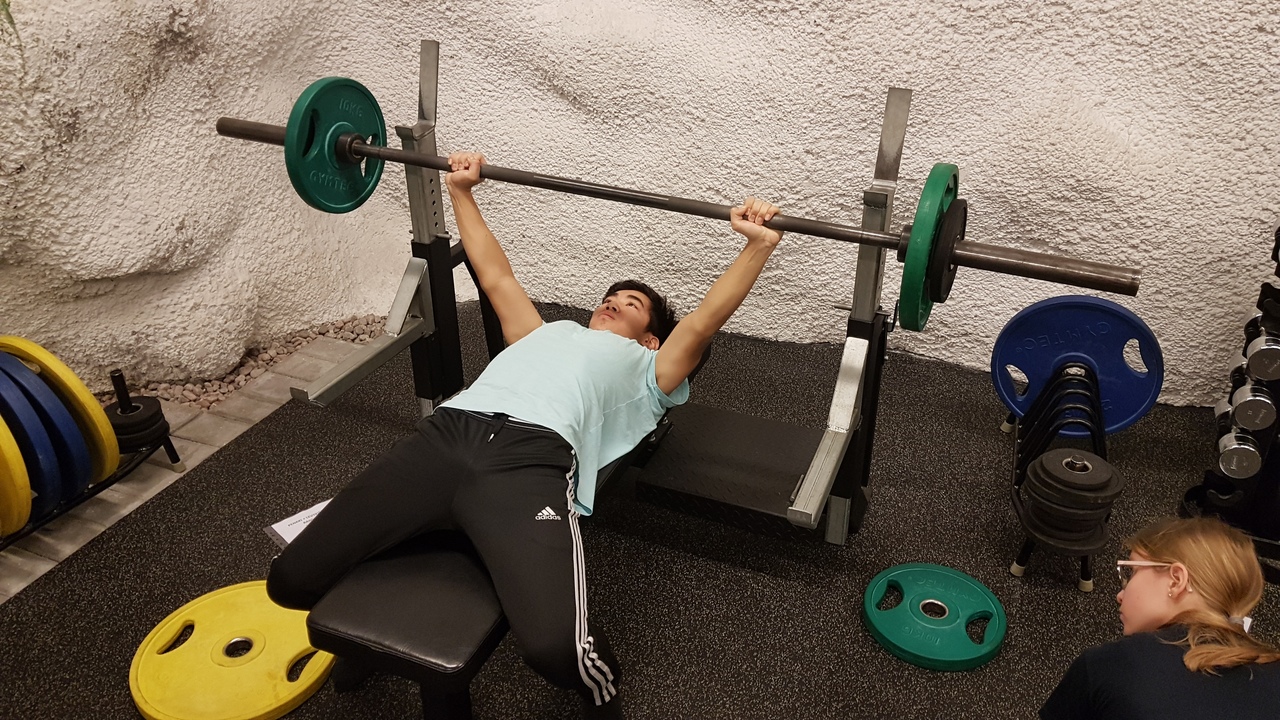 JA KUNTO KASVAA!
Liikuntaluokkalaiset koulutetaan yhdessä Pohjois-savon liikunnan kanssa Välkkäriohjaajiksi.
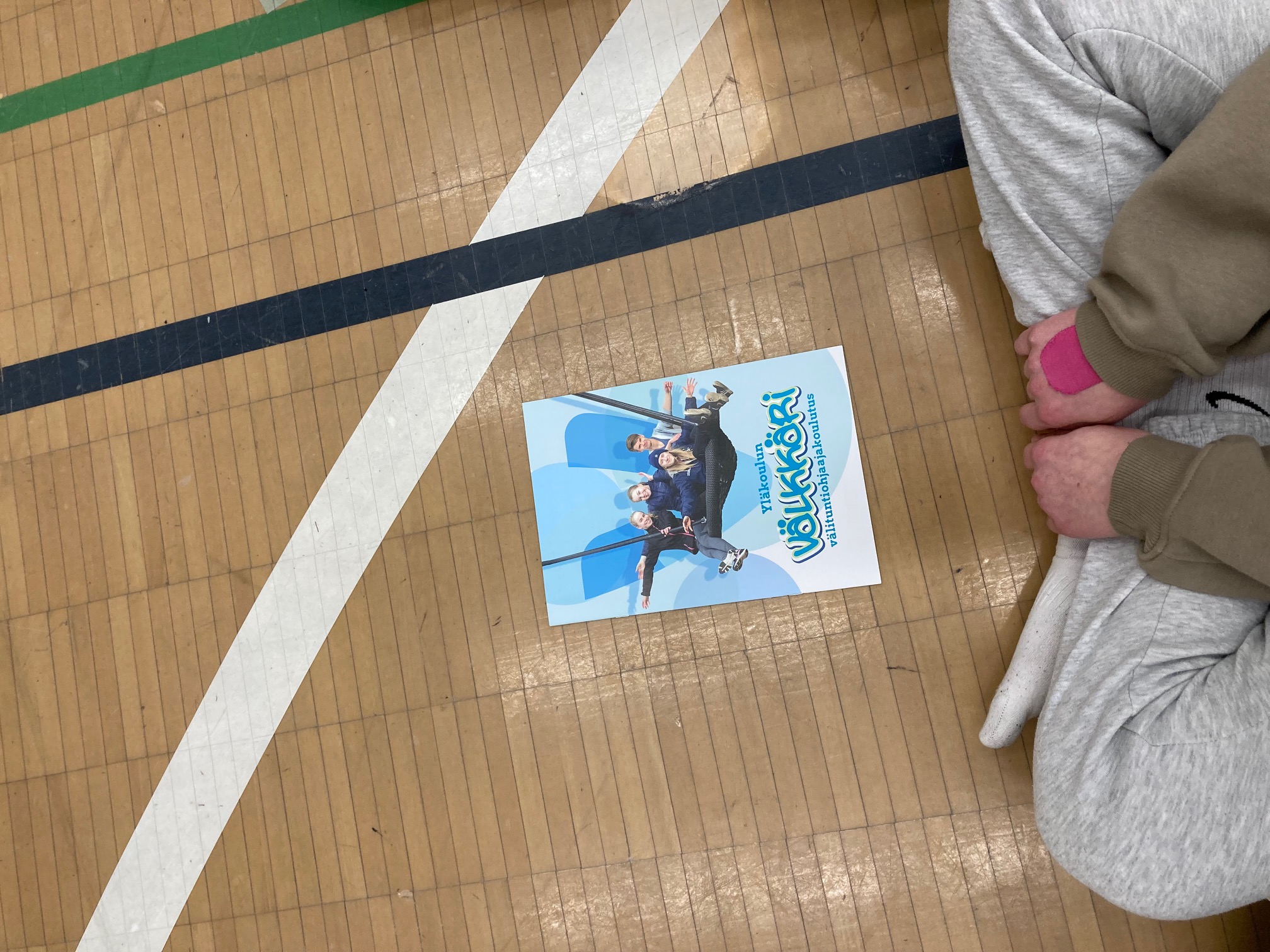 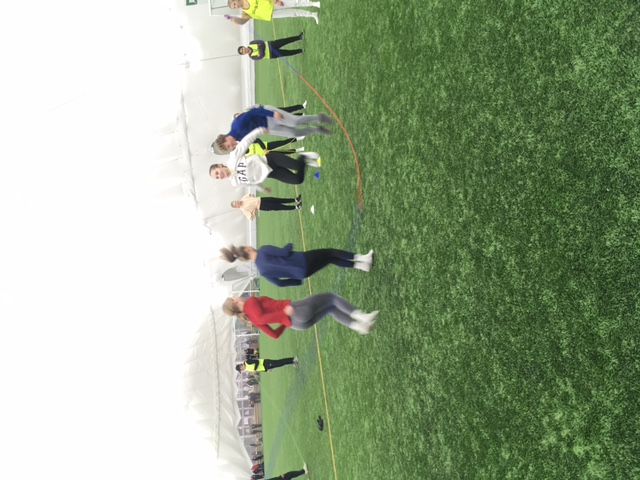 LIIKUNTALUOKALLE HAKEMINEN
Hakeminen tehdään sähköisesti Wilma-sovelluksen kautta huoltajan tunnuksilla ajalla 4.12.2023 - 8.1.2024 Mikäli internetiä ei ole käytettävissä, hakulomakkeen saa alakoulun kansliasta.Paperinen hakulomake on palautettava kouluun 8.1.2022 mennessä.
Kaikille hakijoille yhteiset valintatestit (liikuntaluokka/urheiluluokka)
VALINTAKOEPyörön koulu: perjantaina 19.1.2024Pyörön koululla (Blominkatu 2).Oppilaat jaetaan kouluittain kahteensaapumiserään (klo 8.00 ja klo 12.00). Tarkkaaikataulu informoidaan koulujen kotisivuilla noinviikkoa ennen valintakoetta. Ota mukaan sisäliikunta-asu ja halutessasi juomapullo ja pientävälipalaa. Testipäivän aikana ei ole järjestettyäruokailua. Oppilas voi ruokailla omalla koulullaanennen valintakoetta tai sen jälkeen, riippuen kumpaan saapumiserään hän kuuluu.Valintakokeen arvioitu kesto on noin 3,5 tuntia.Jos haet ensisijaisesti urheiluluokalle, muista laittaa kakkosvalinnaksi liikuntaluokka!!

Lisätietoja Pyörön koulun verkkosivut (www.pedanet.pyörö)
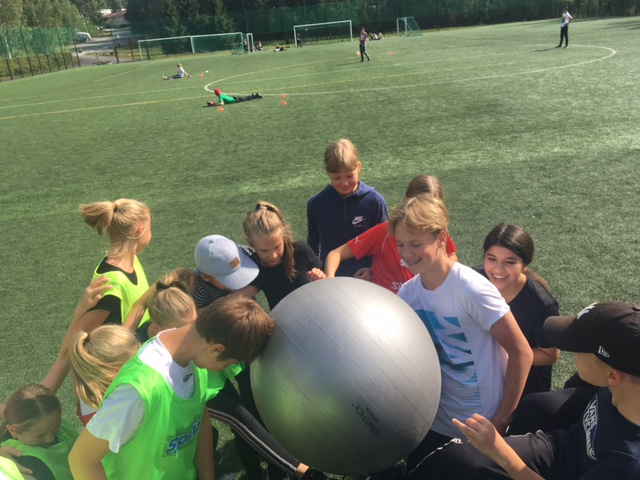 VALINTAKOE     www.soveltuvuuskoe.fi
Olympiakomitean valtakunnallinen soveltuvuuskoe
6 valtakunnallista osiota (liikkumistaidot, kestävyys, voima, tasapainotaidot, liikkuvuus, välineen käsittelytaidot)
VOIMA: punnerrus, vauhditon 5-loikka, vauhditon 5-tasajalkahyppy
VÄLINEEN KÄSITTELYTAIDOT: Heitto-kiinniottoyhdistelmä
TASAPAINOTAIDOT JA RYTMI: Voimistelusarja ja rytmitesti
LIIKKUVUUS:  Nousu siltaan maasta, valakyykky, jalan nosto
LIIIKKUMISTAIDOT
JA NOPEUS: sivuttaissiirtymä ja tähtirata
KESTÄVYYS: viivajuoksu
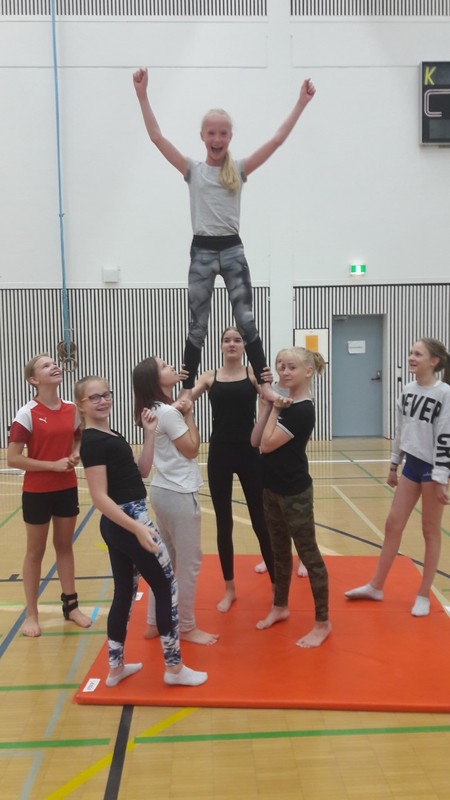 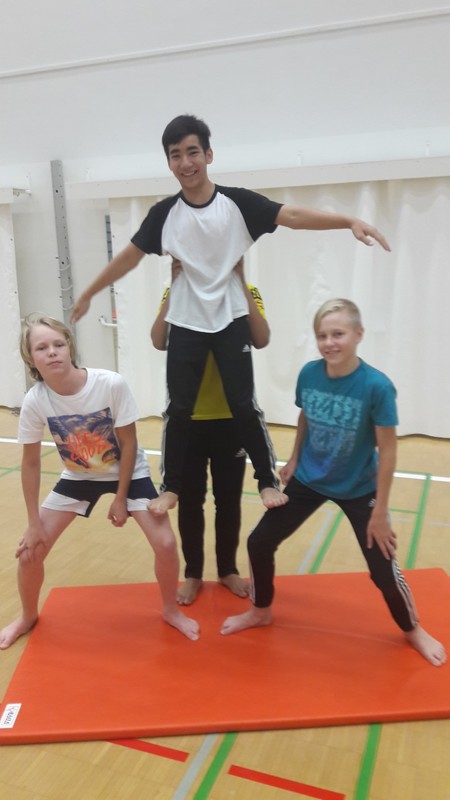 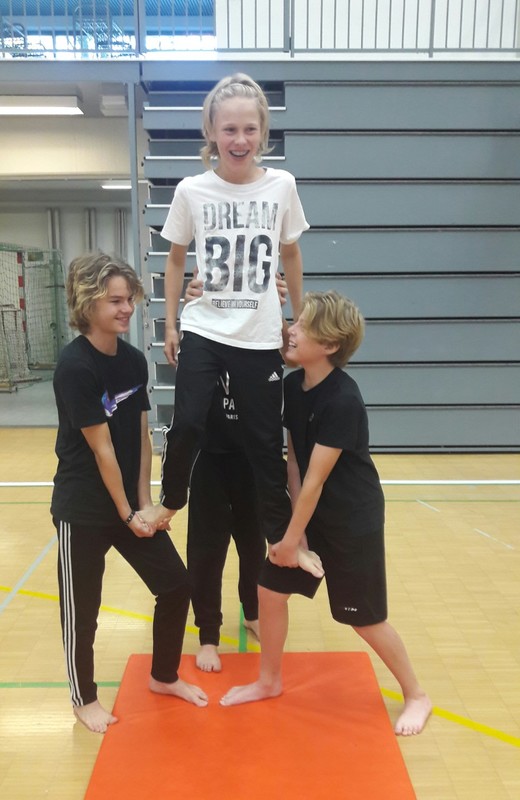 YHDESSÄ YLÖSPÄIN!
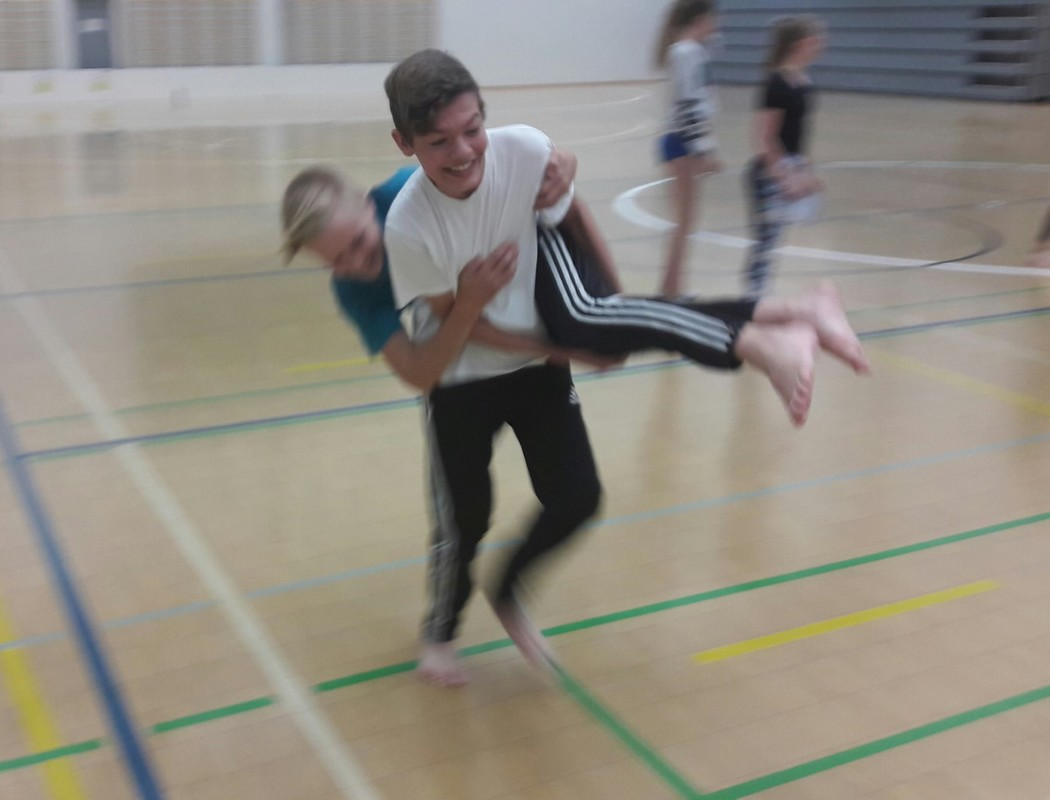 PYÖRÖN KOULUSSA LIIKUTAAN!
Koulun yhteiset pelitapahtumat ennen lomia
Liikkuvat välkät joka päivä
 Oppilaskunnan turnaukset
Koulujenväliset pelit
Viikottaiset liikuntahaasteet
Seurayhteistyö ja liikuntakerhot
Pinarin toimintapisteet
Pingis- ja biljardipöydät
Panna-Areena ja Katukoris 
Kuntosali, uusi tekonurmikenttä
Tuplajäät, Pohjoismaiden suurin jalkapallohalli, uusittu uimahalli, liikuntahalli ja tekojäärata lähellä, kolme mailapelihallia
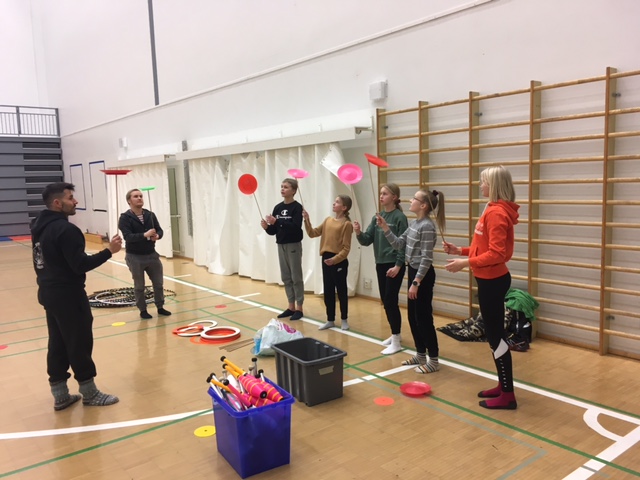 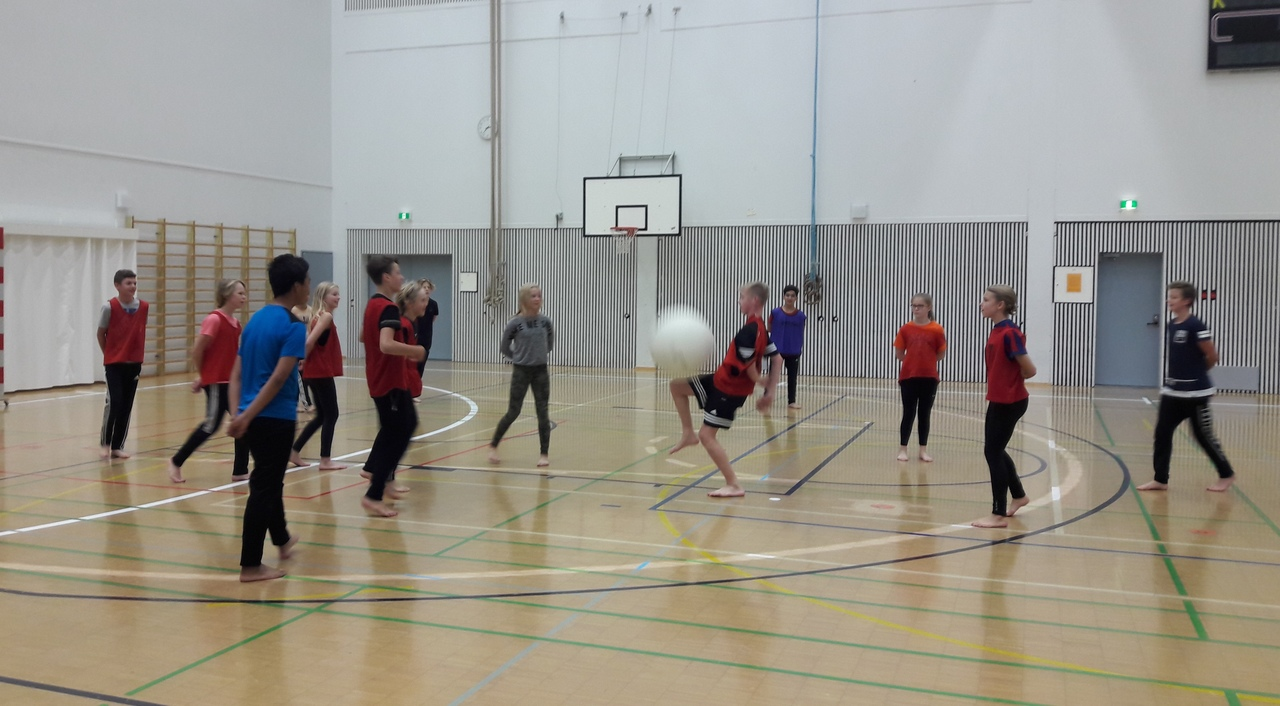 LIIKUNTALUOKALLE HAKEMINEN KANNATTAA!
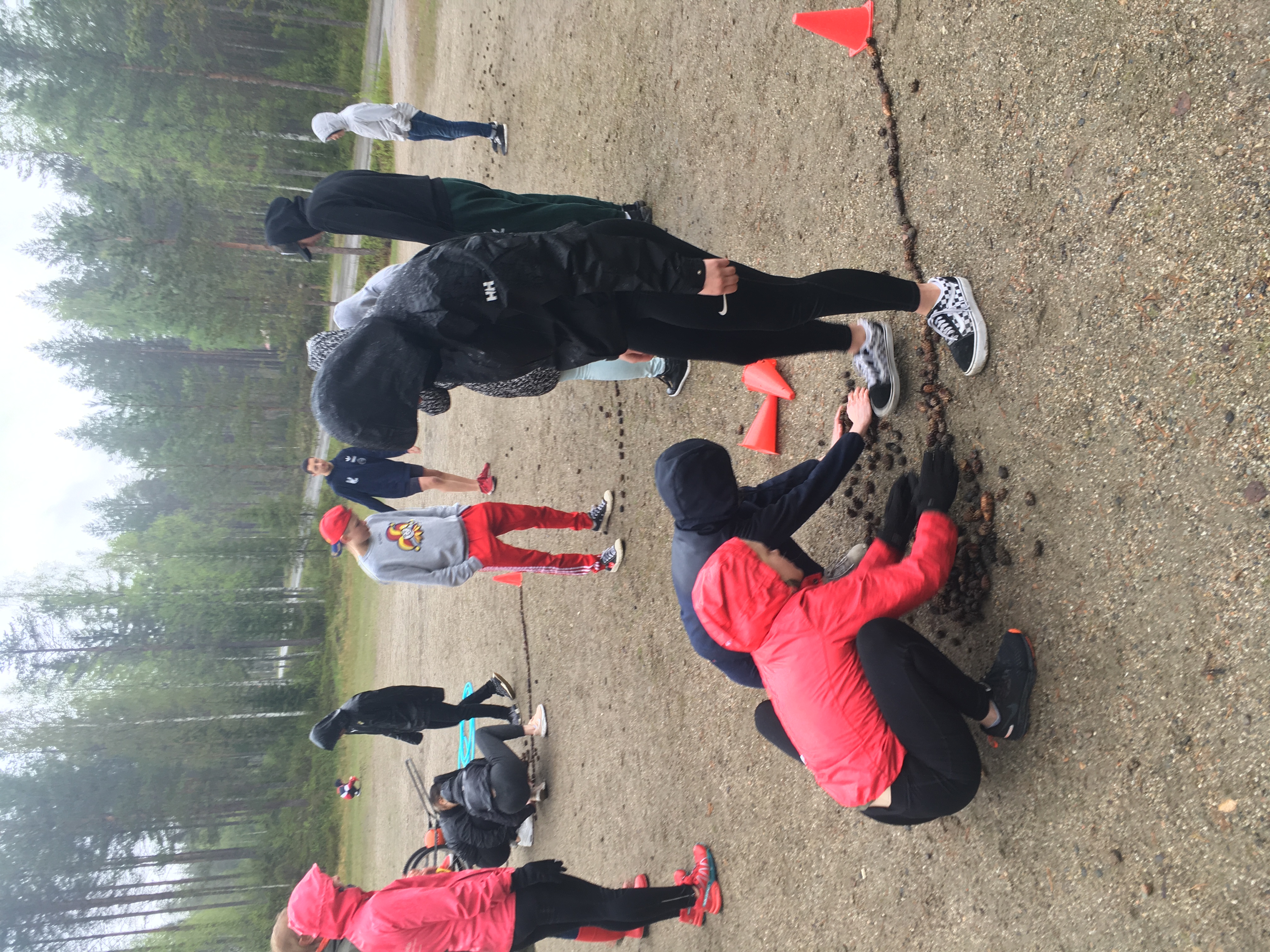 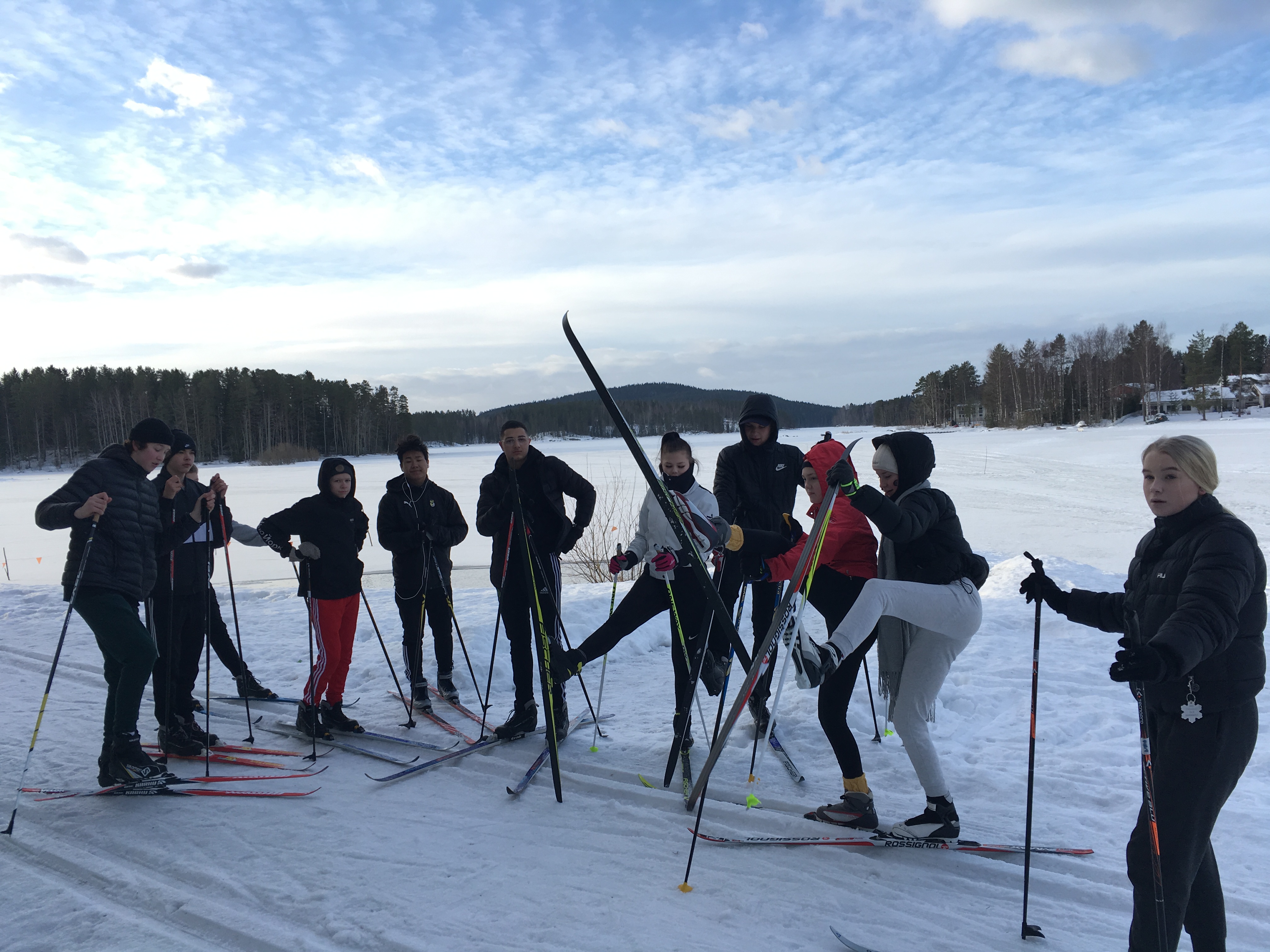 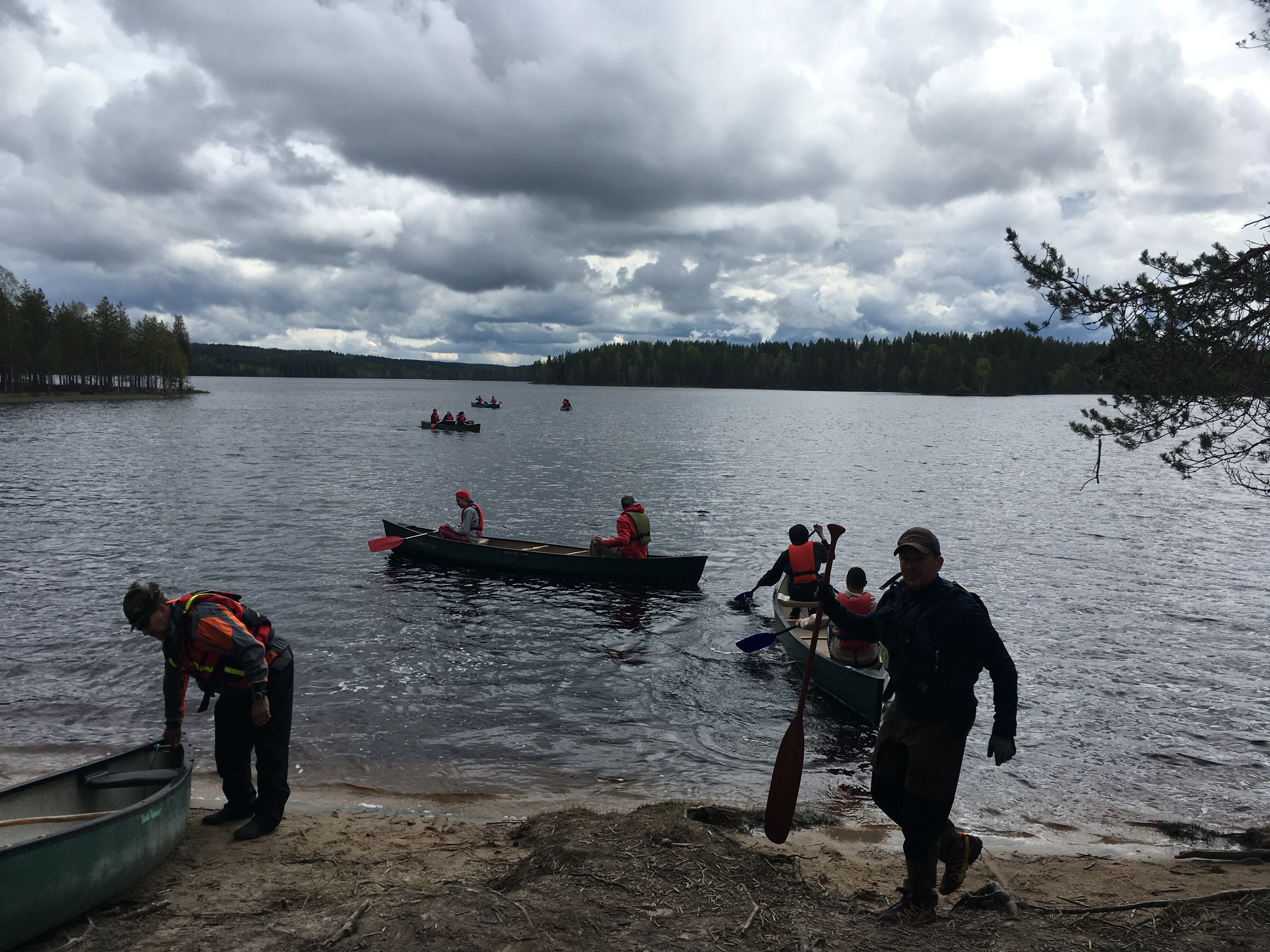